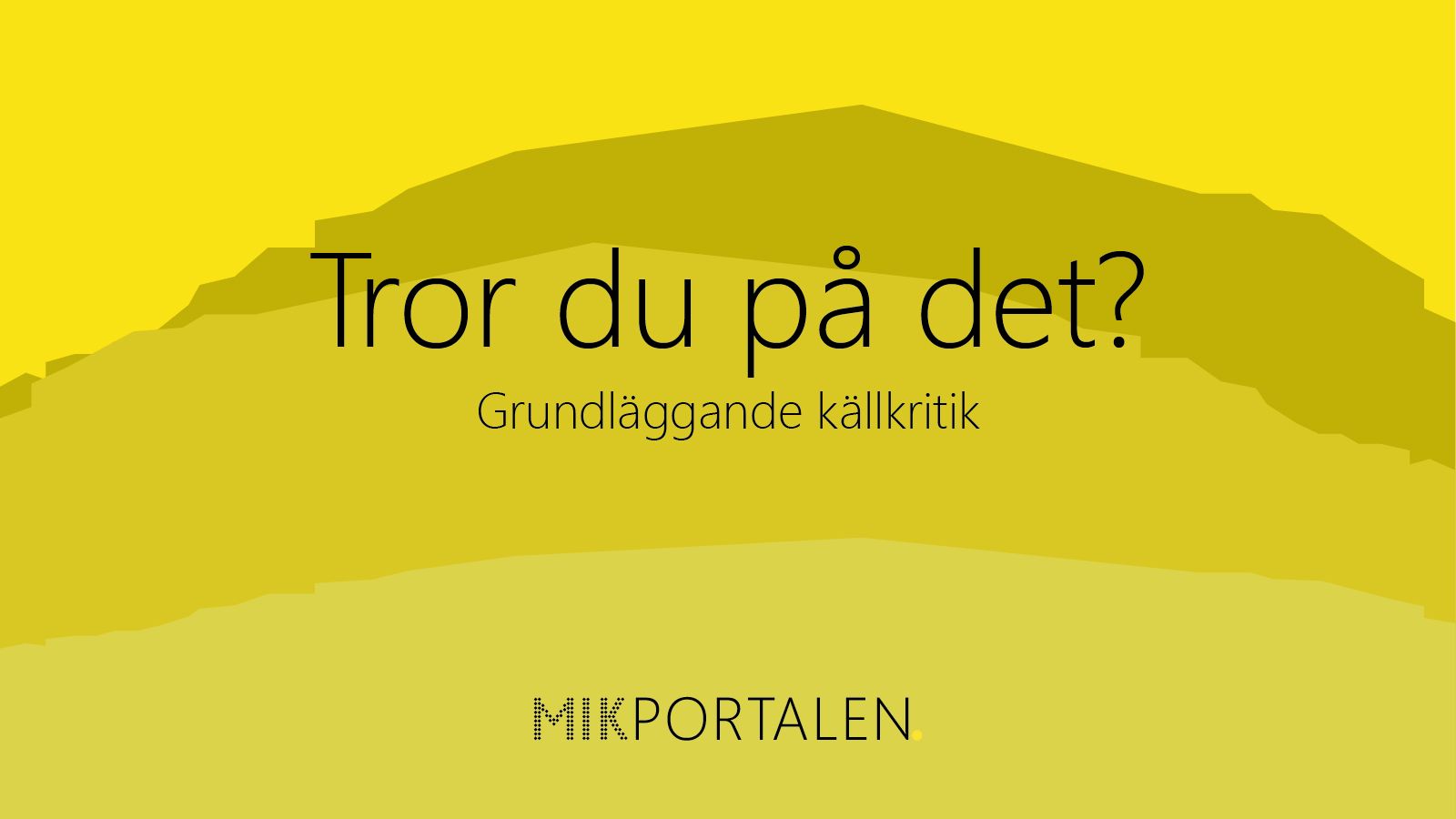 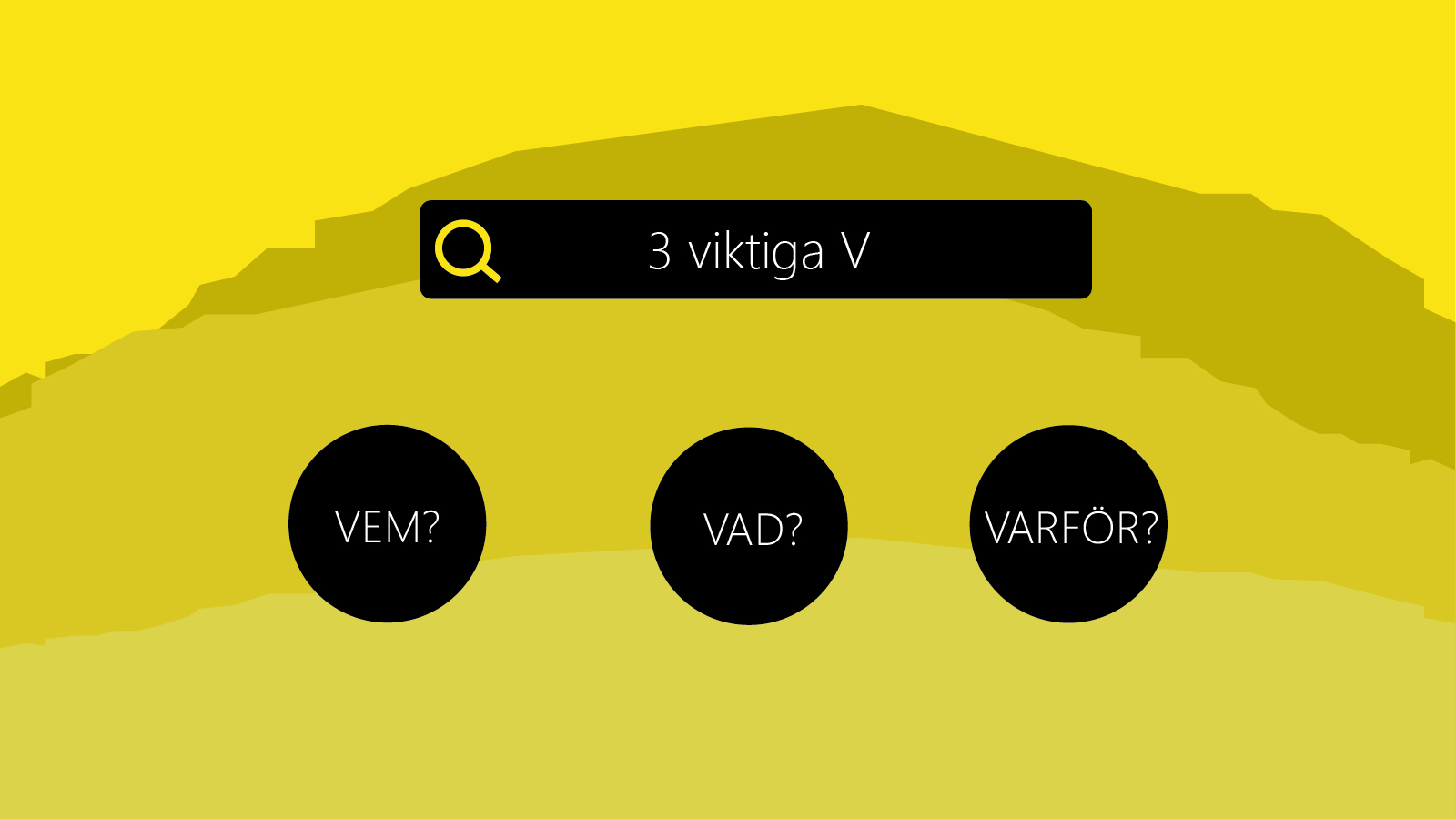 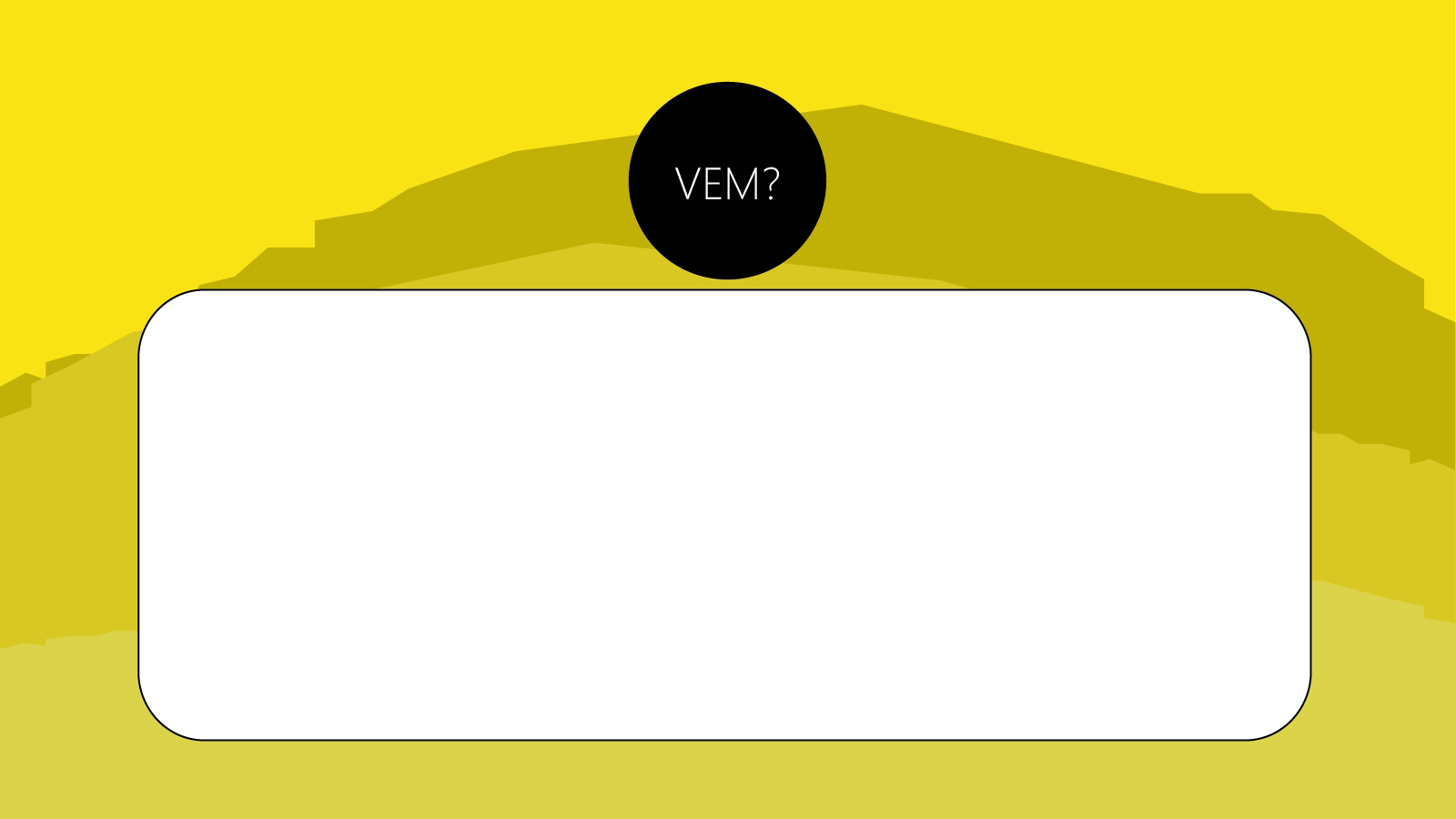 Vem är avsändare till informationen?
Är det någon som kan mycket om ämnet?
Är det någon att lita på?
Vinner avsändaren på att du tror på den?
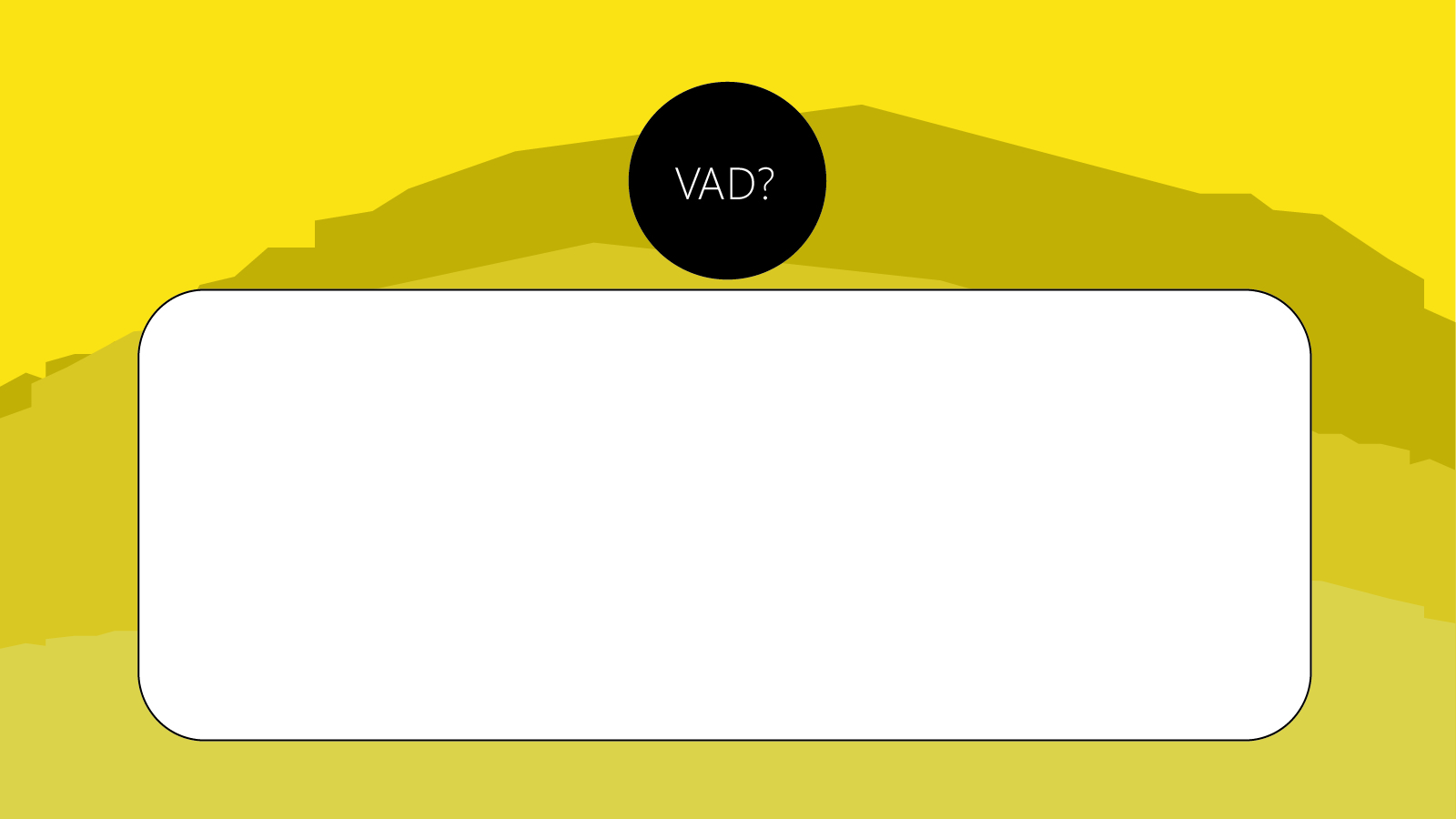 Vad är budskapet?
Är det fakta eller åsikter?
Skulle det kunna vara sant eller känns det inte troligt?
Går samma information att hitta på andra ställen?
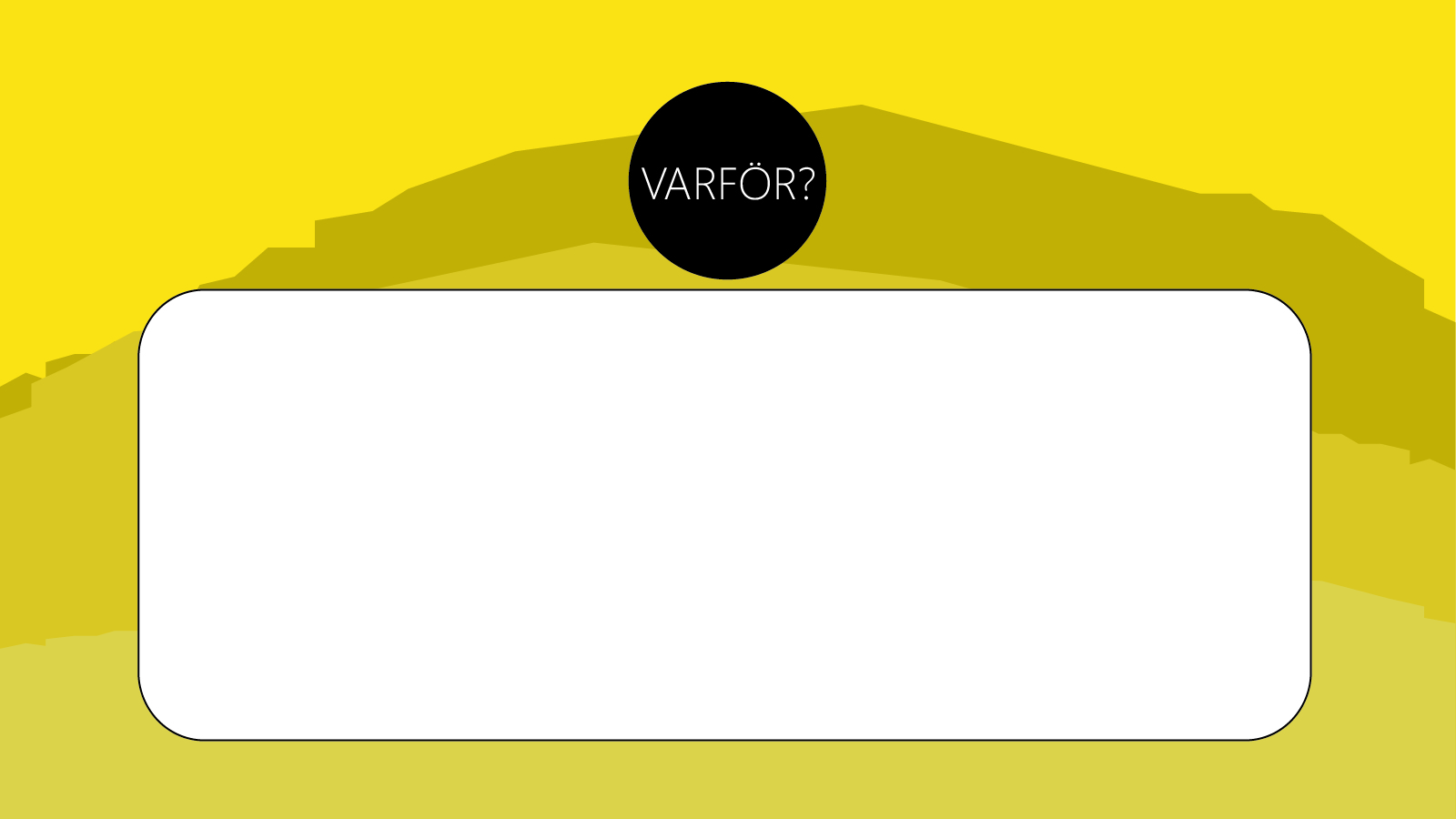 Vill man underhålla?
Vill man sprida fakta och informera?
Vill man tjäna pengar?
Vill man påverka?
Vinner personen på att du tror på budskapet?
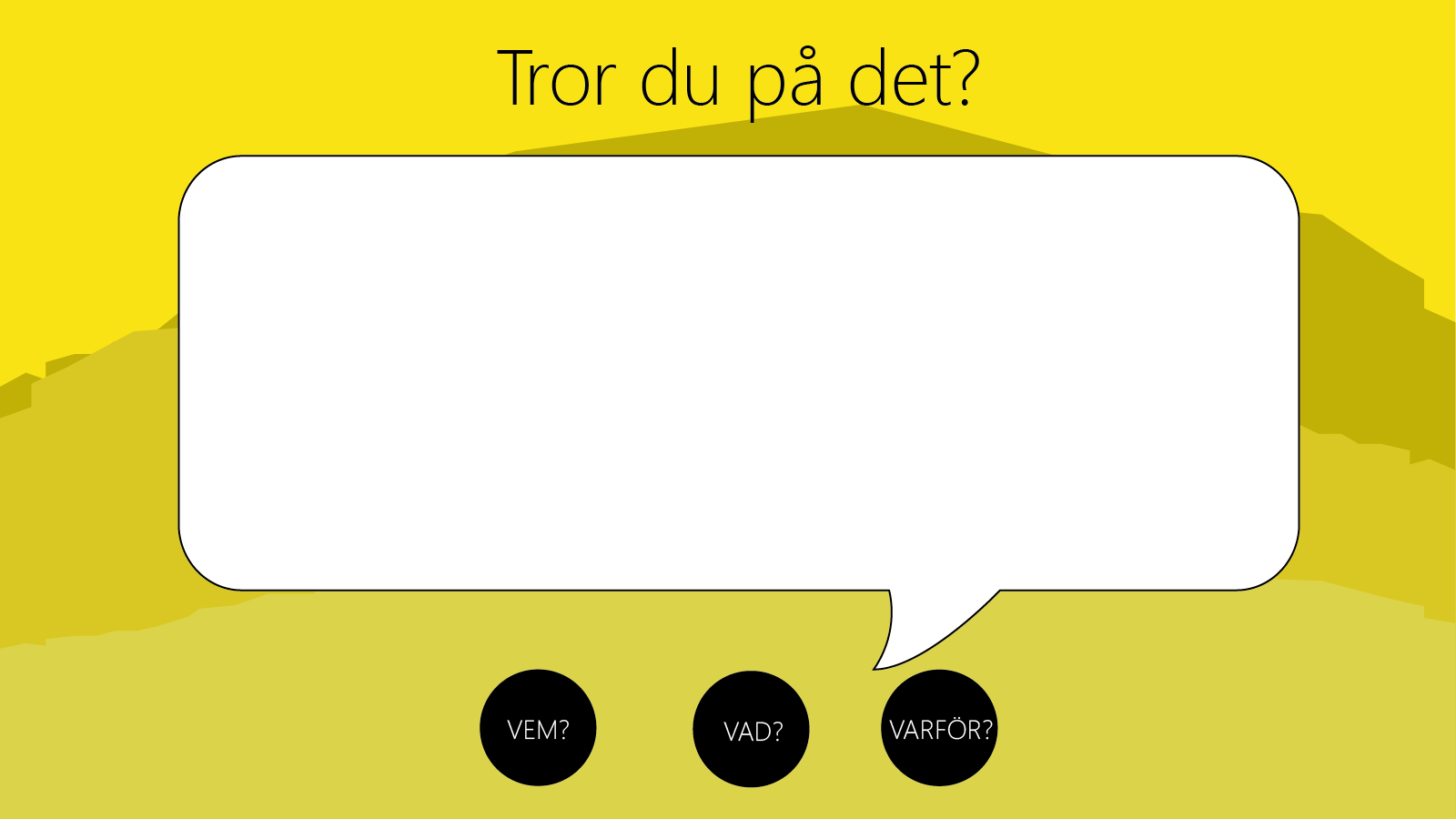 Skolans matsedel säger att det är glass till efterrätt hela april.
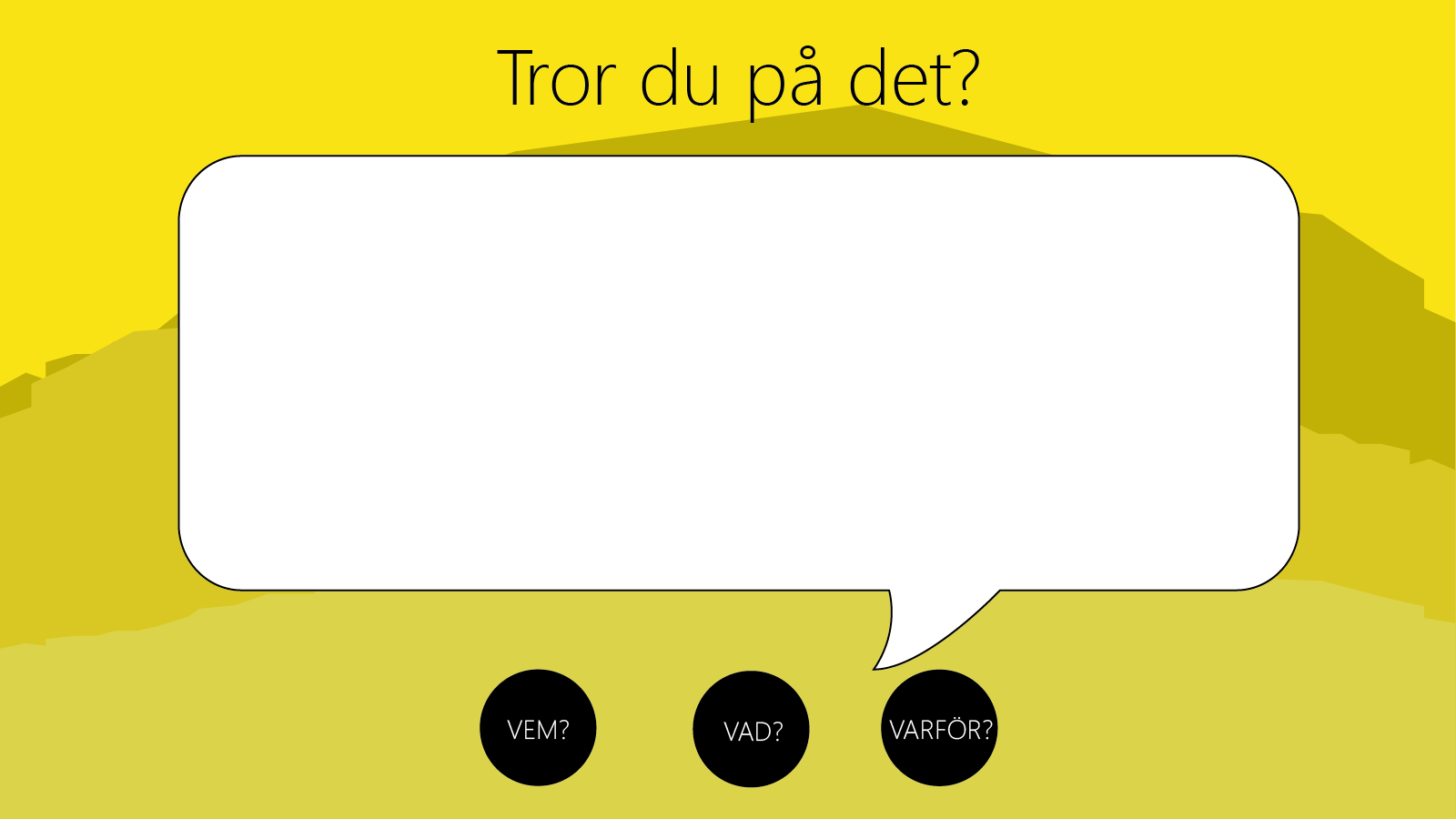 Du läser en fabel om att elefanter hade kort nos istället för snabel för 100 år sedan.
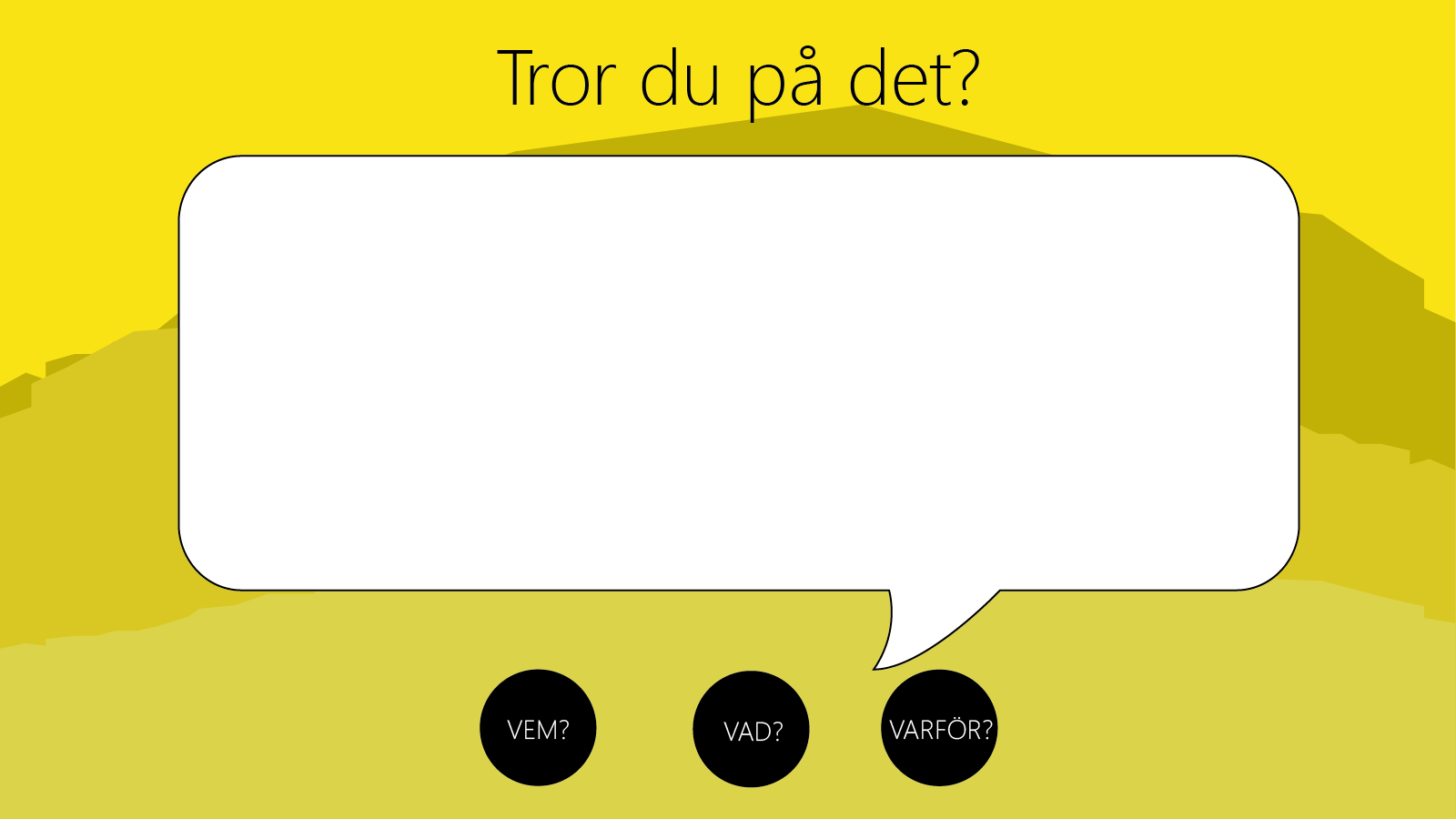 Du läser en faktabok om att elefanter hade kort nos istället för snabel för 100 år sedan.
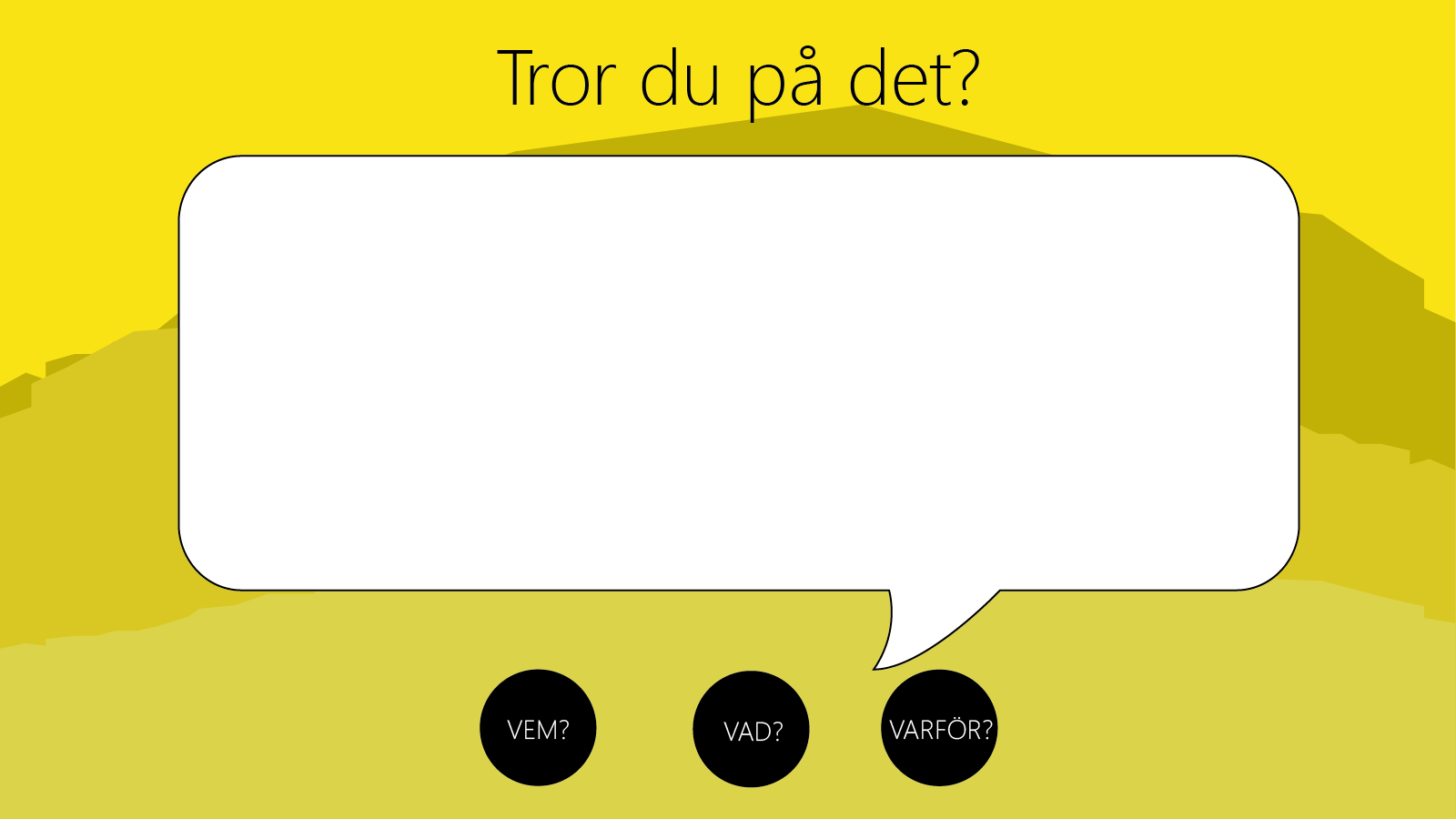 Ödlemänniskor styr amerikanska politiken och snart kommer de hit och styr oss också.
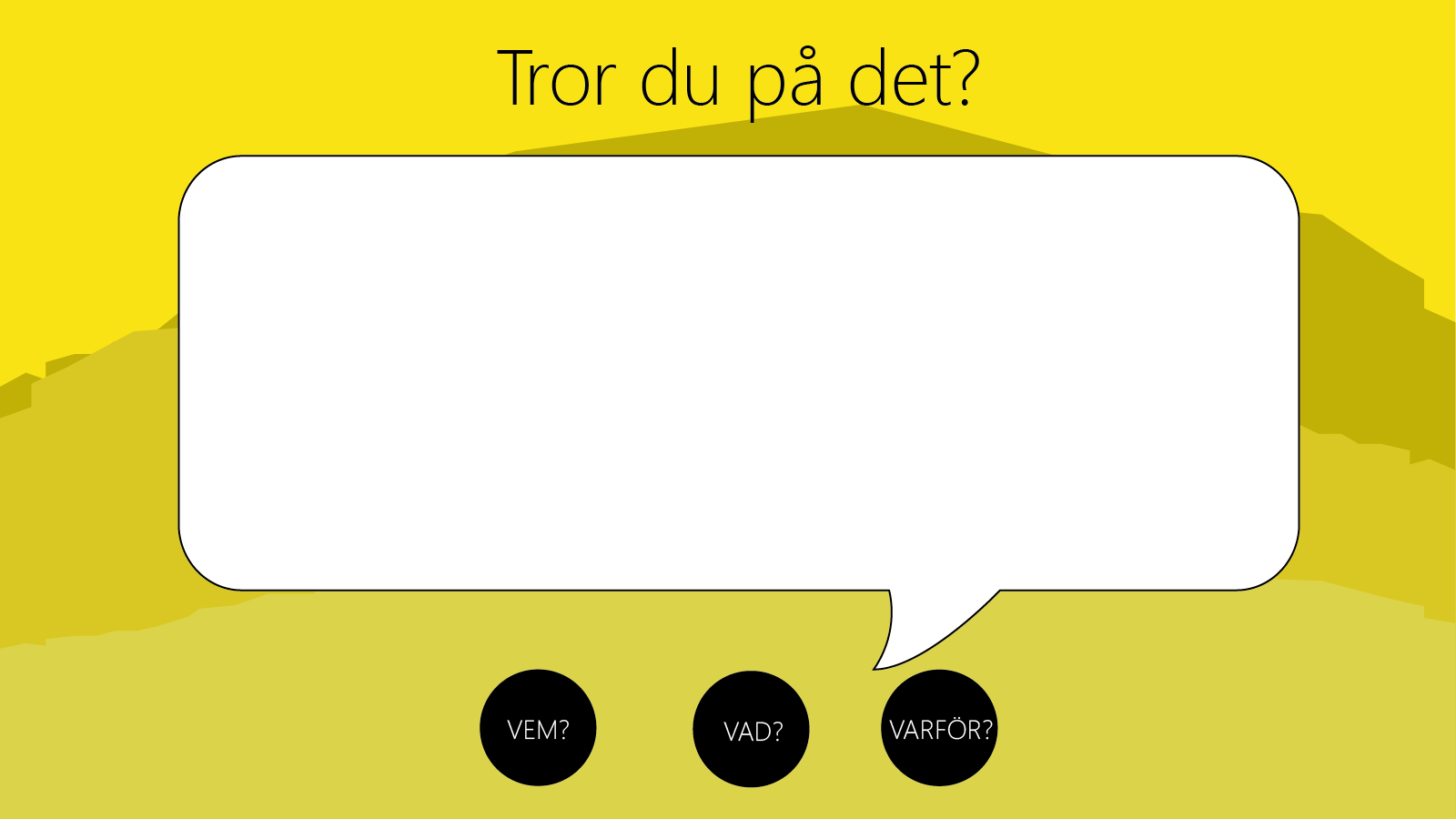 Skräckdockan Annabelle finns på riktigt.
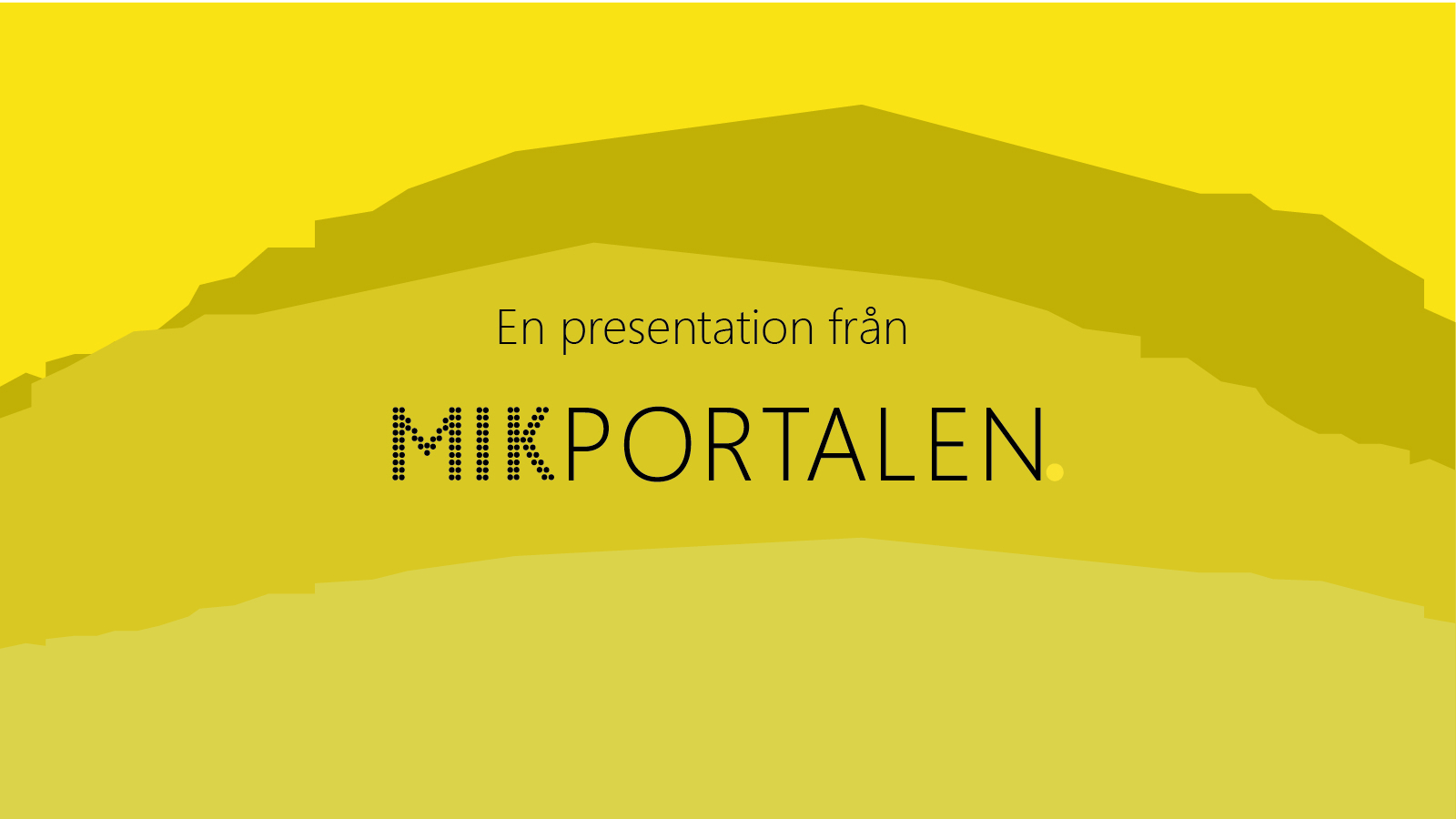